Solar Well
A simple agricultural system for a shallow well (http://www.youtube.com/watch?v=_XsJlnieD_Y)
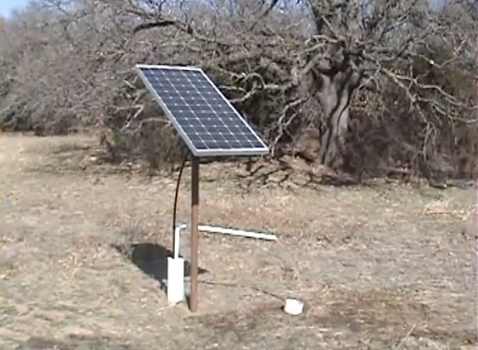 1
How to build a water tower (Part A) (http://www.youtube.com/watch?v=B7jyPSTajxQ)
How to build a water tower.  (http://www.youtube.com/watch?v=cI5iREyCX24)
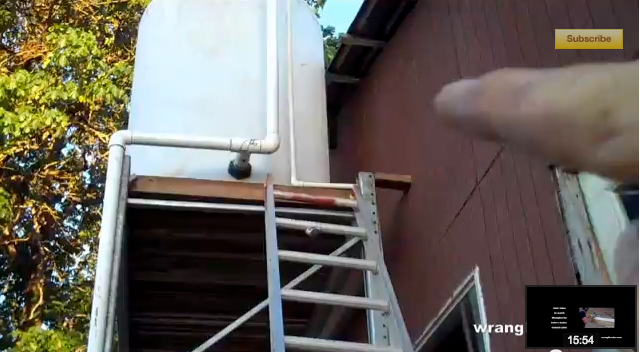 2
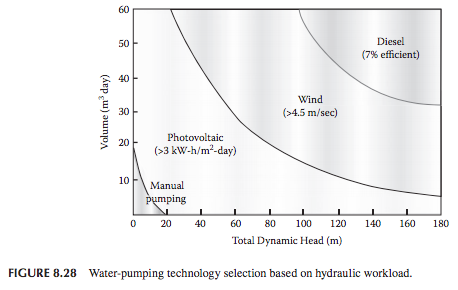 3
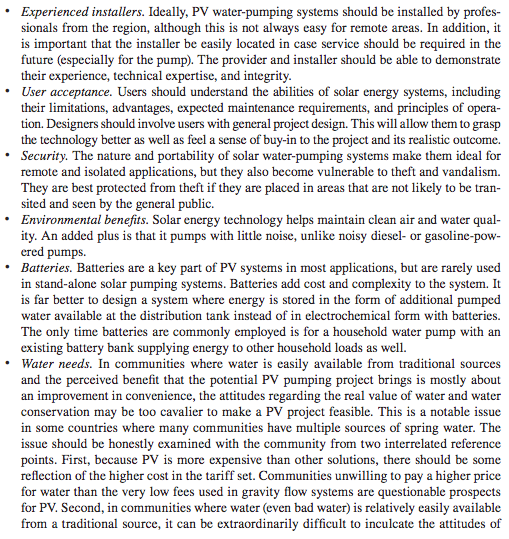 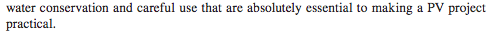 4
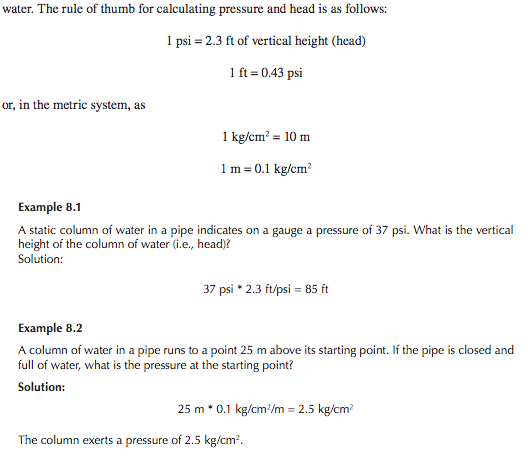 5
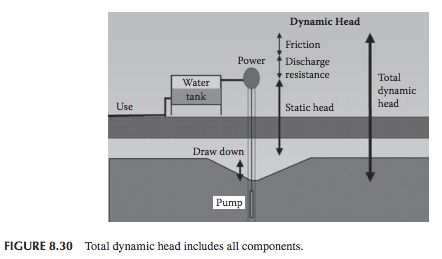 6
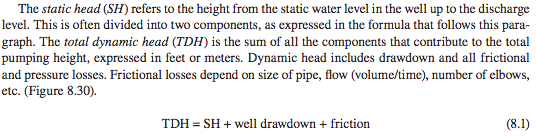 7
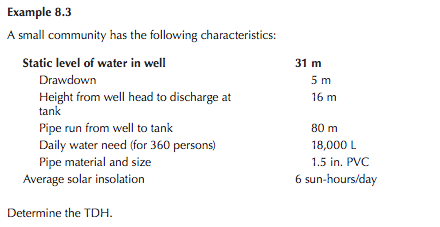 8
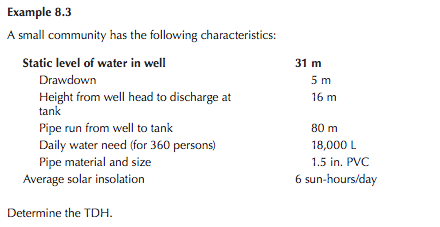 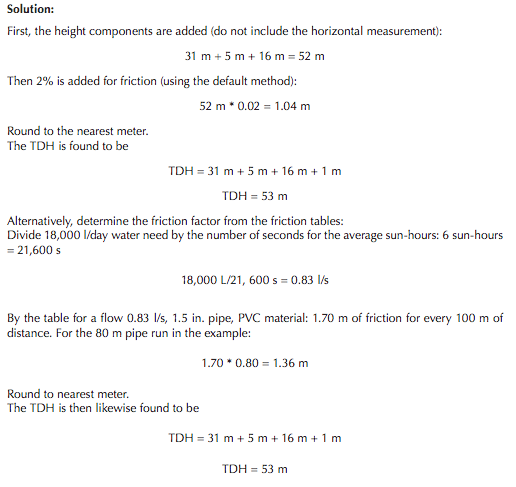 9
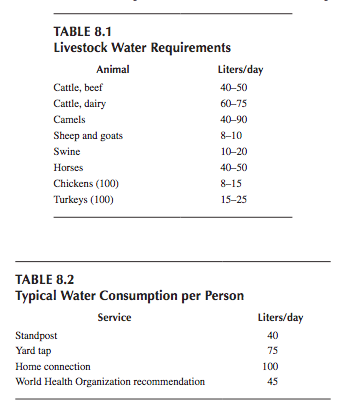 10
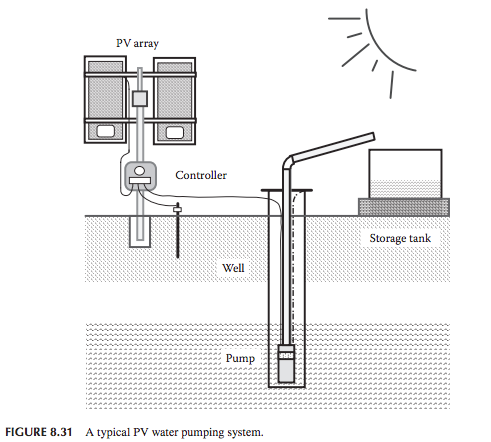 11
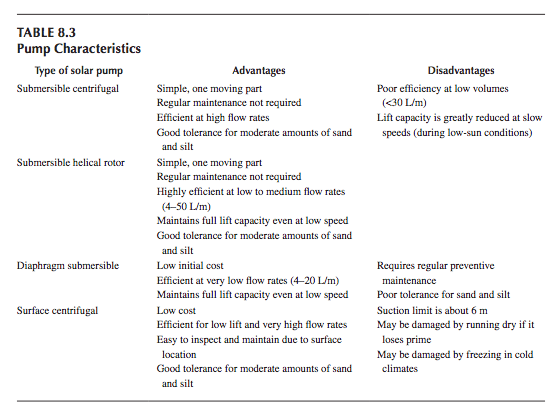 12
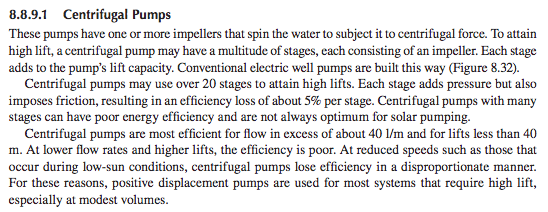 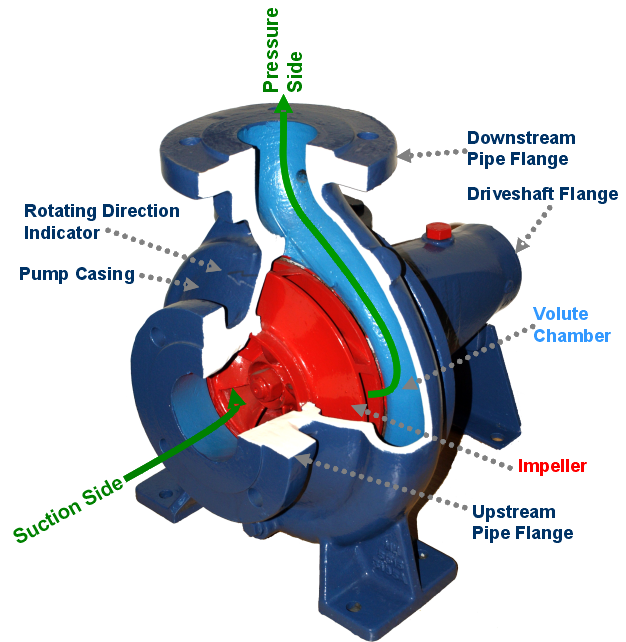 13
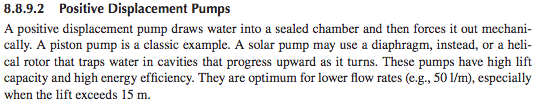 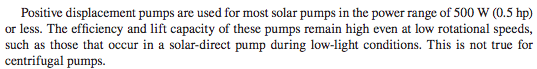 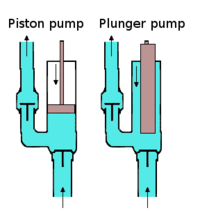 14
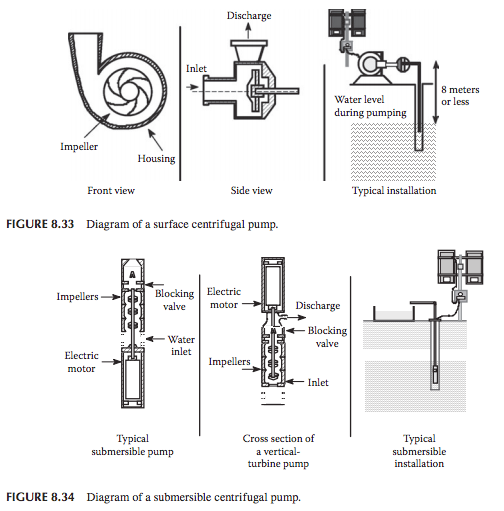 15
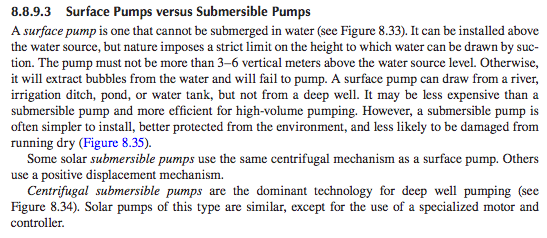 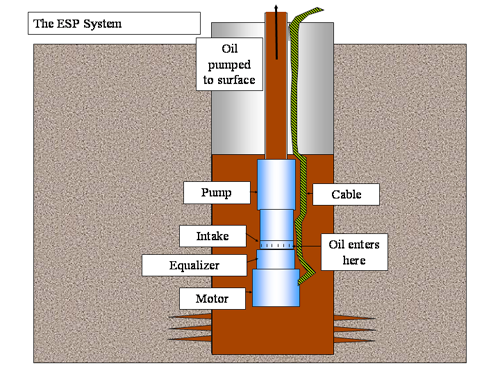 16
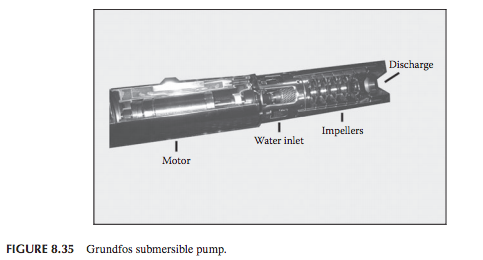 17
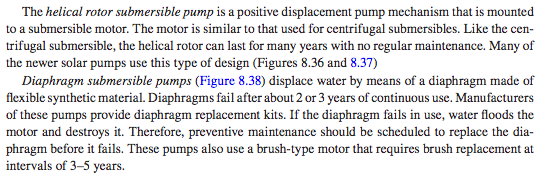 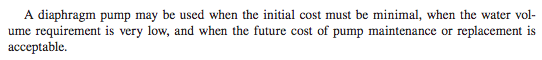 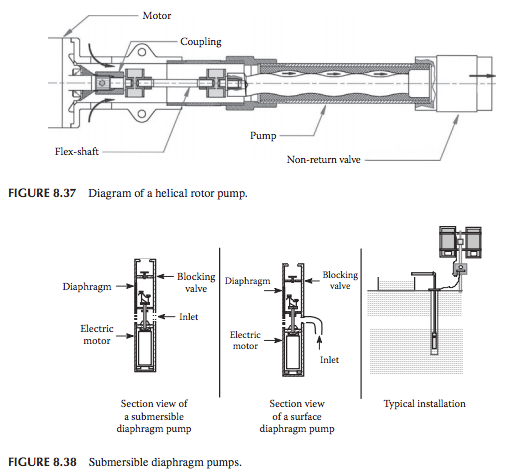 18
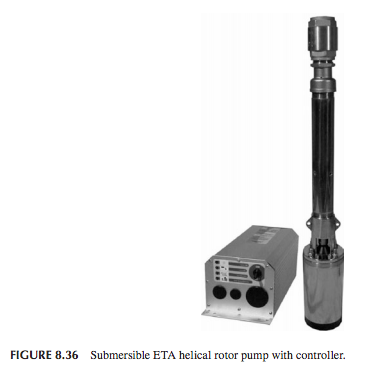 19
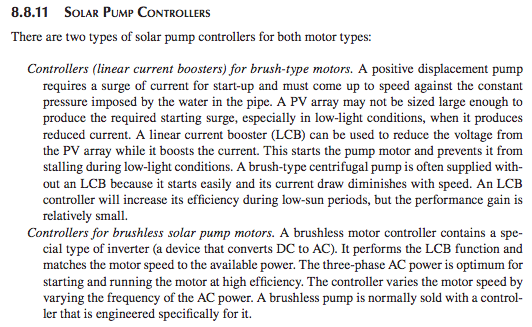 20
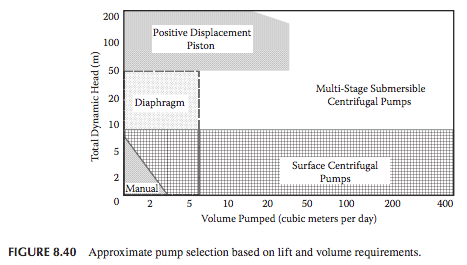 21